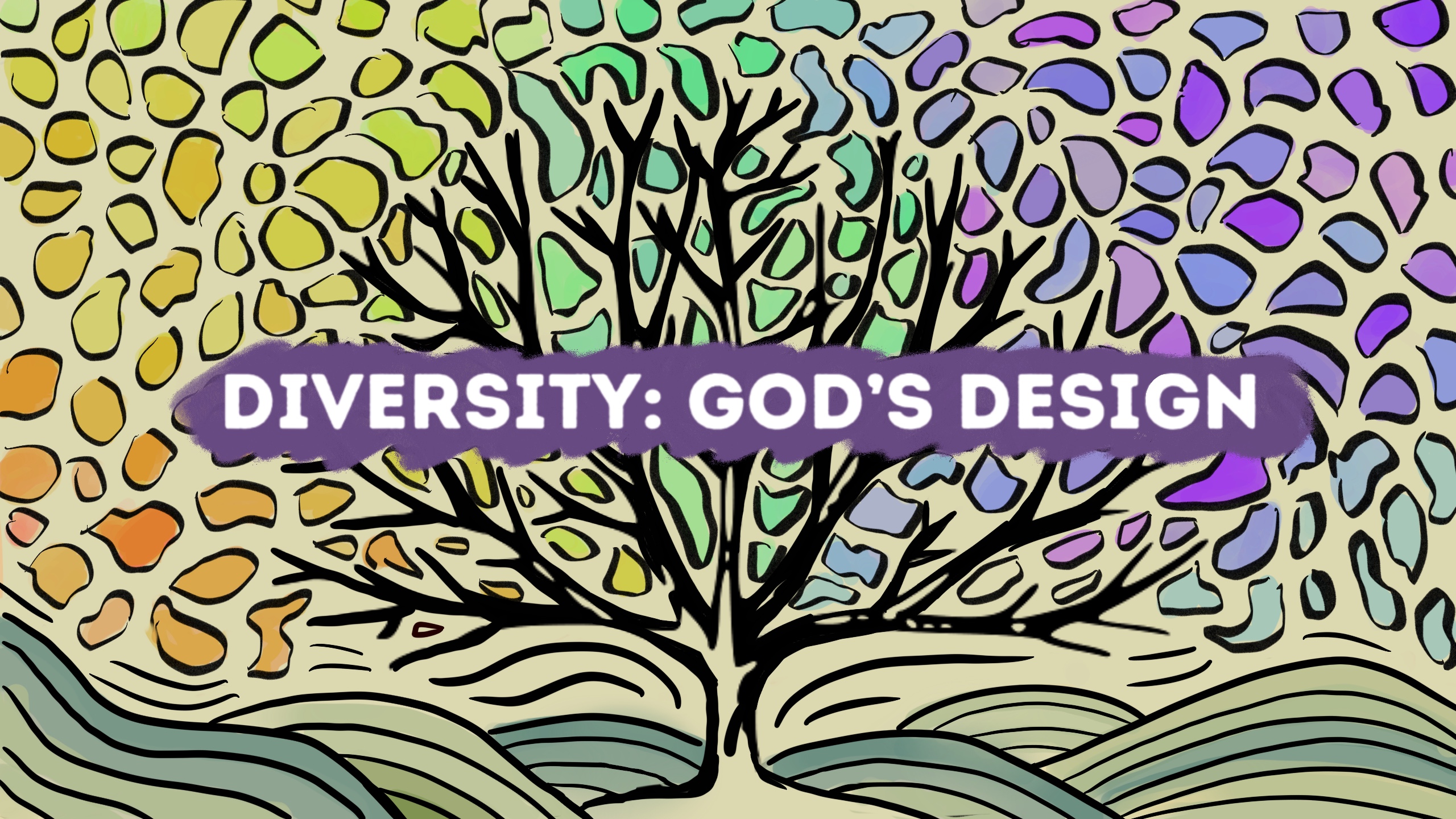 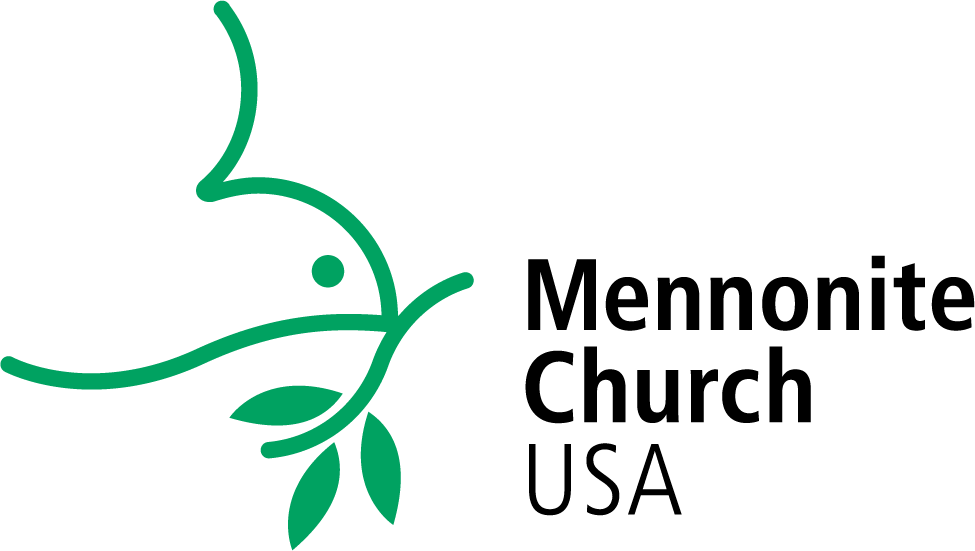 A Bible-based introduction to the celebration and acknowledgment of difference.
mennoniteusa.org/diversity-gods-design/